Saruna “Moderna un labi pārvaldīta pašvaldība – kur esam šobrīd un kur iesim tālāk?”
Domnīca PROVIDUS
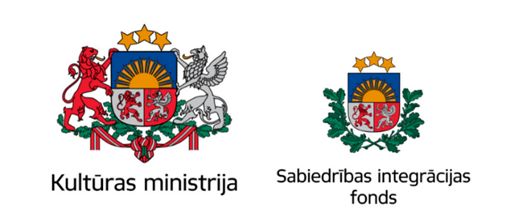 Diskusija notiek projekta “Risinājumi labākai Latvijas pārvaldībai” ietvaros, kuru finansiāli atbalsta Sabiedrības integrācijas fonds no Latvijas valsts budžeta līdzekļiem. Par diskusijas saturu atbild biedrība “Sabiedriskās politikas centrs PROVIDUS”.
Jūsuprāt, kuras trīs pazīmes raksturo labi pārvaldītu pašvaldību?
53 atbildes
Top 10
Cēsis 
(13)
Valmiera 
(6)
Rīga 
(13)
Liepāja
 (5)
Sigulda 
(3)
Kuldīga
 (2)
Pašvaldības, 
kas atbilst šiem principiem
Smiltene
 (2)
Madona
Ādaži
Kocēni
Ādaži
Limbaži
Rēzeknes 
novads
Varakļāni
Balvu
 novads
Saulkrasti